Игровая деятельность детей раннего возраста, как средство познавательного развития
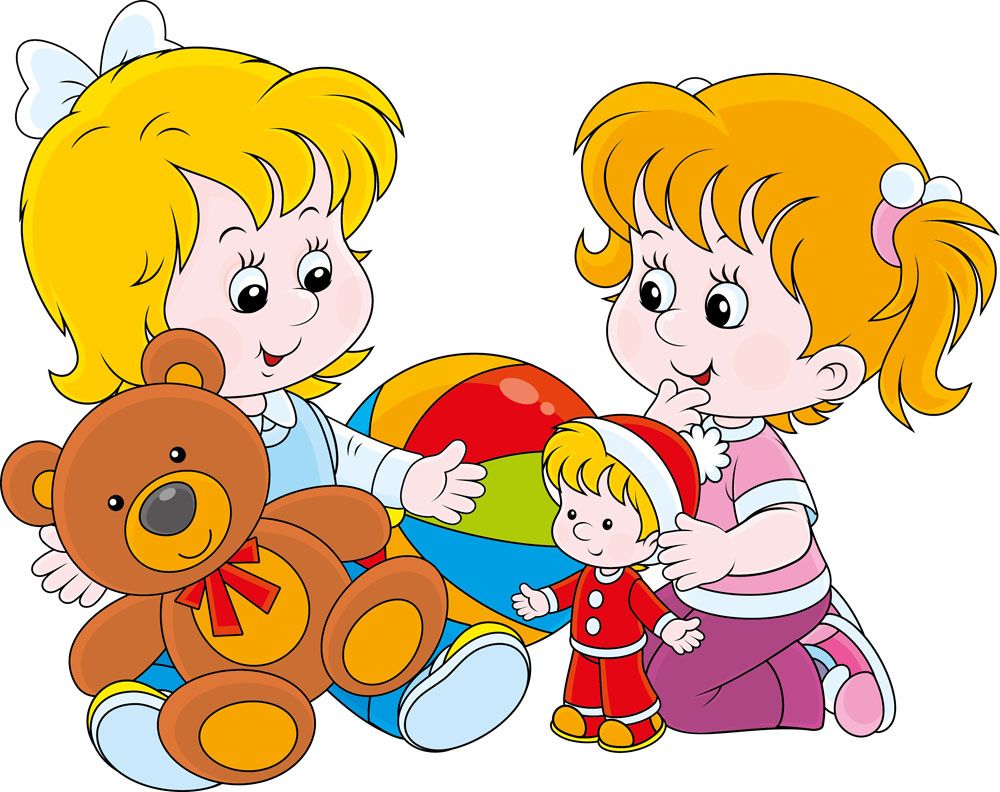 Выполнила: Юдина Юлия Геннадьевна
Педагог-психолог МБУ Центра «Спутник»
Г. Ачинска
Через игру развиваются все психические процессы
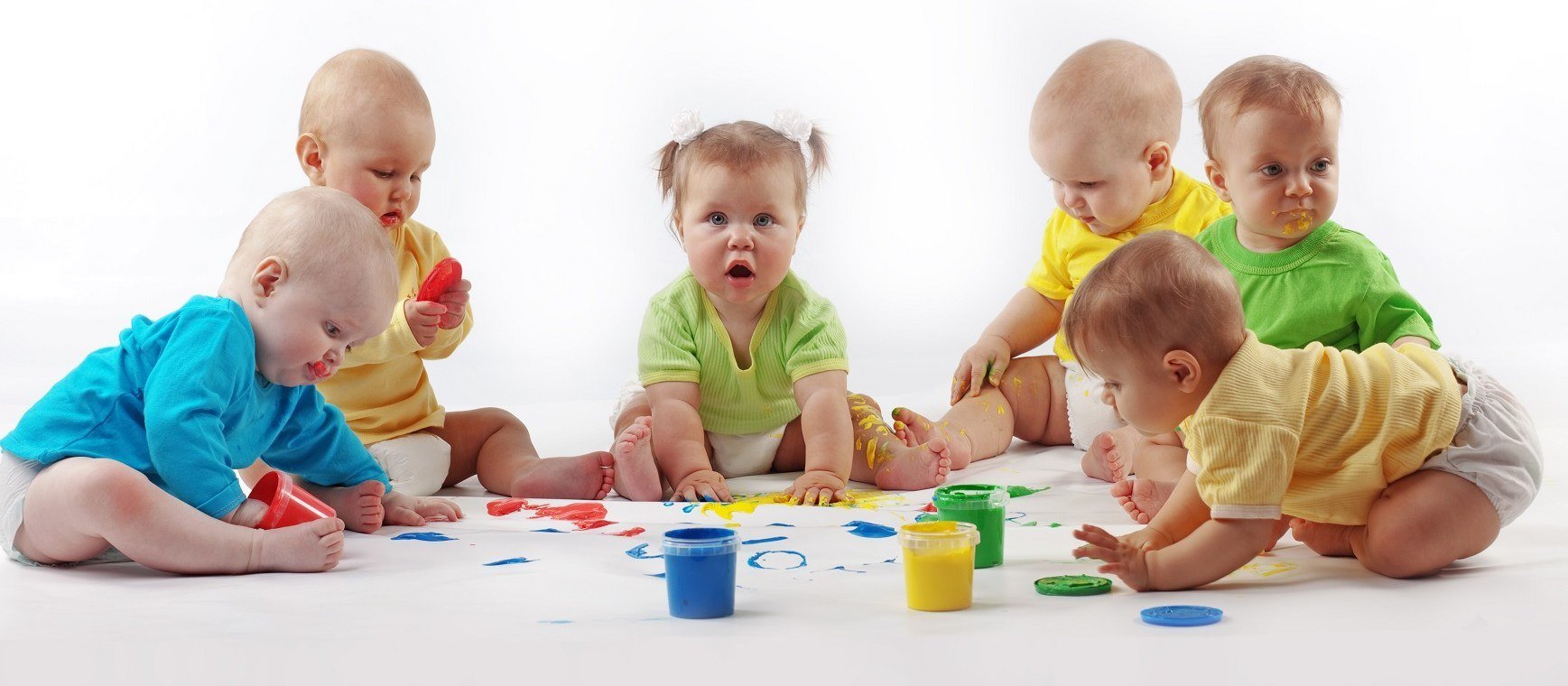 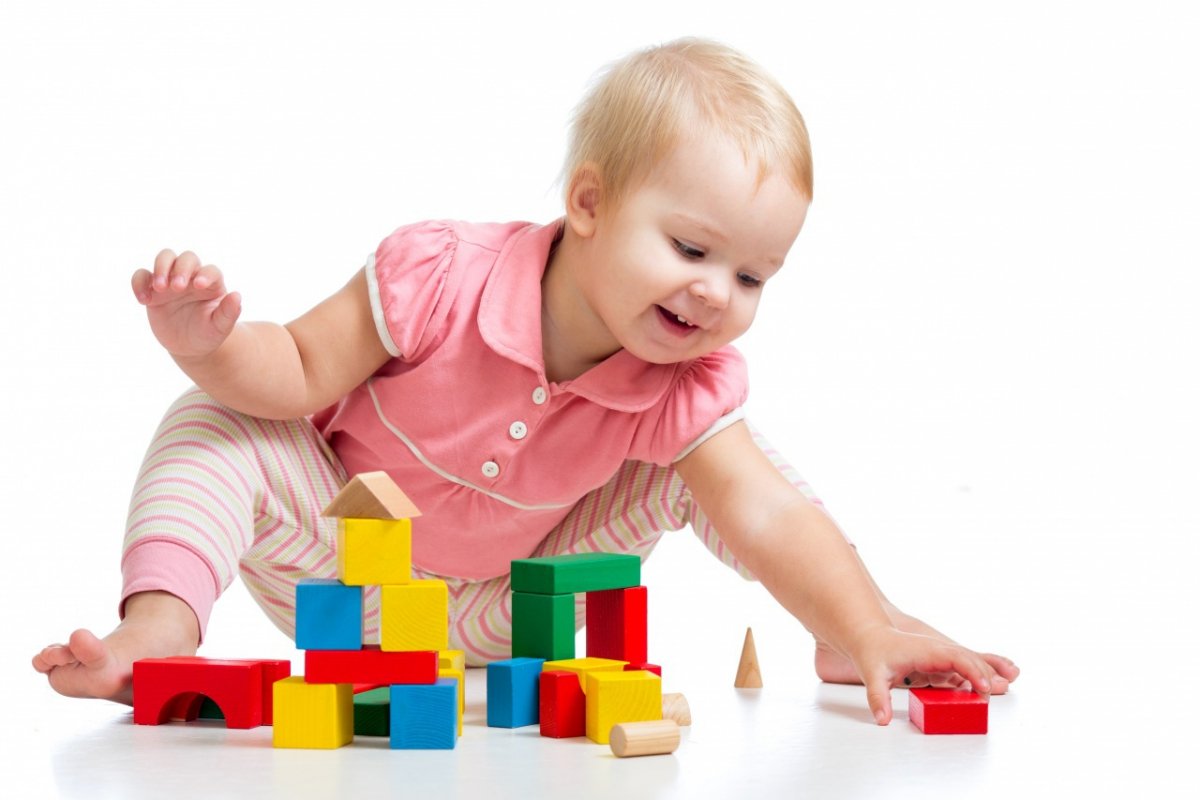 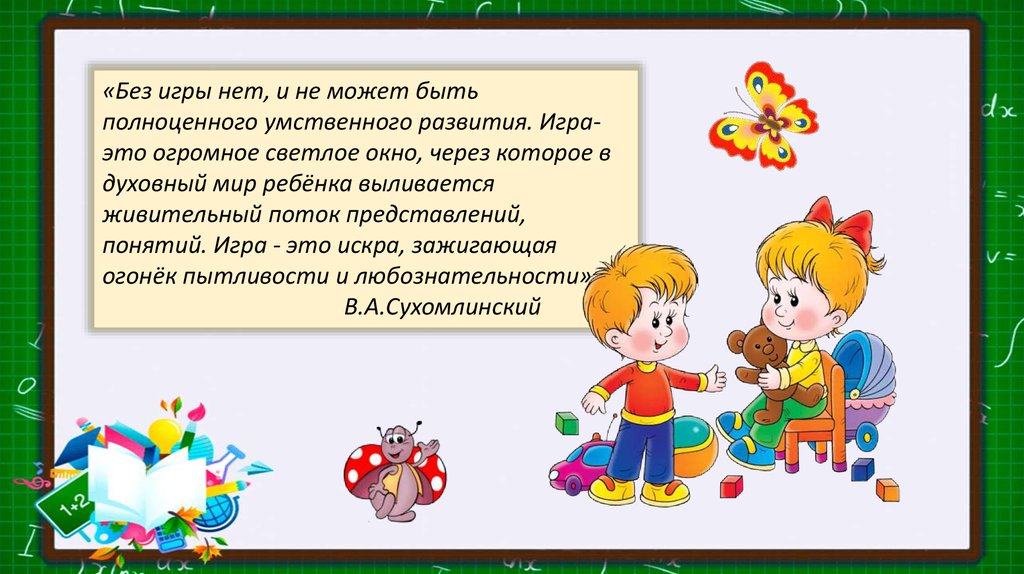 Достижения раннего детства
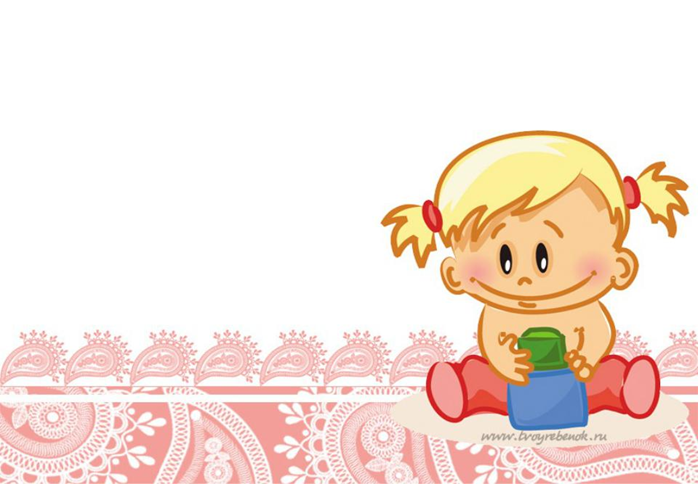 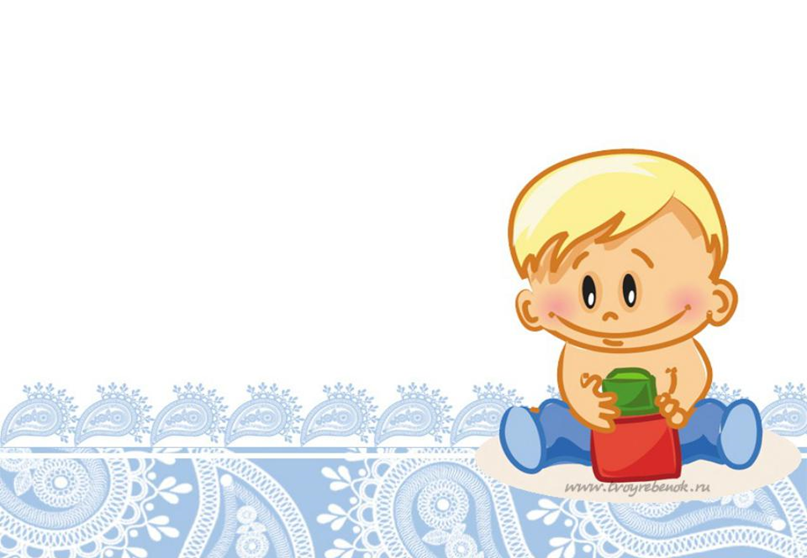 Открытия для ребенка
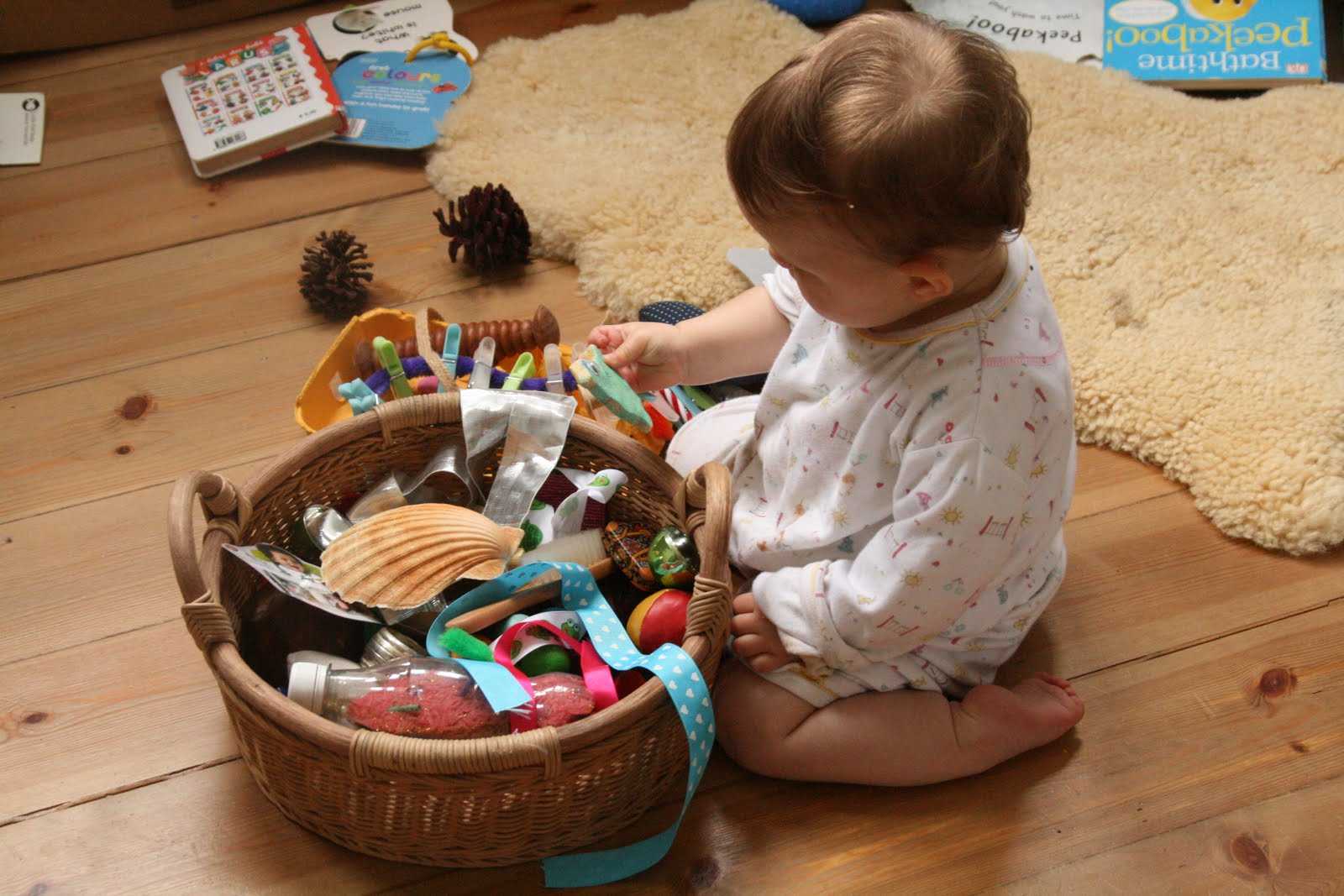 Формирование  предметной деятельности
Классификация игр для детей раннего возраста
СЕНСОРНЫЕ ИГРЫ
Сенсорный материал
Развитие сенсорной системы
Зрение
Вкус
Обоняние
Слух
Температурная чувствительность
Песок
Глина
Бумага
Вода
Краски
Тесто
МОТОРНЫЕ ИГРЫ и ИГРА - ВОЗНЯ
Развитие:
Крупной моторики
Управлять своим телом
Выплеск эмоций
Бег
Прыжки
Лазание
Двигательная активность
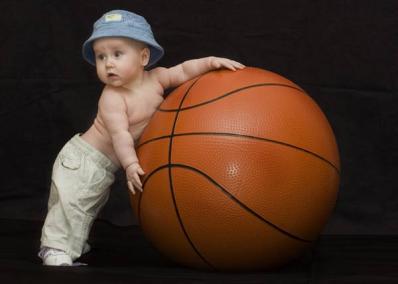 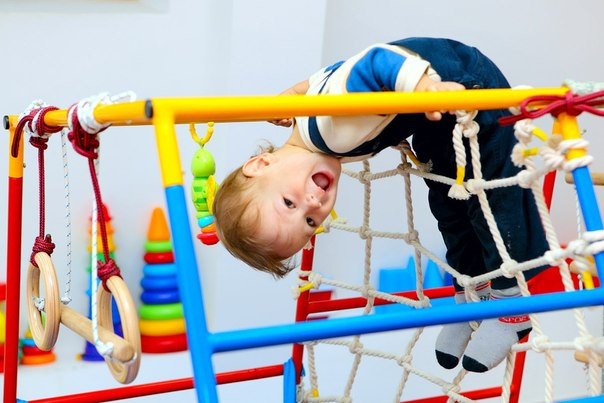 Языковые игры
Эксперименты со словами, звуками
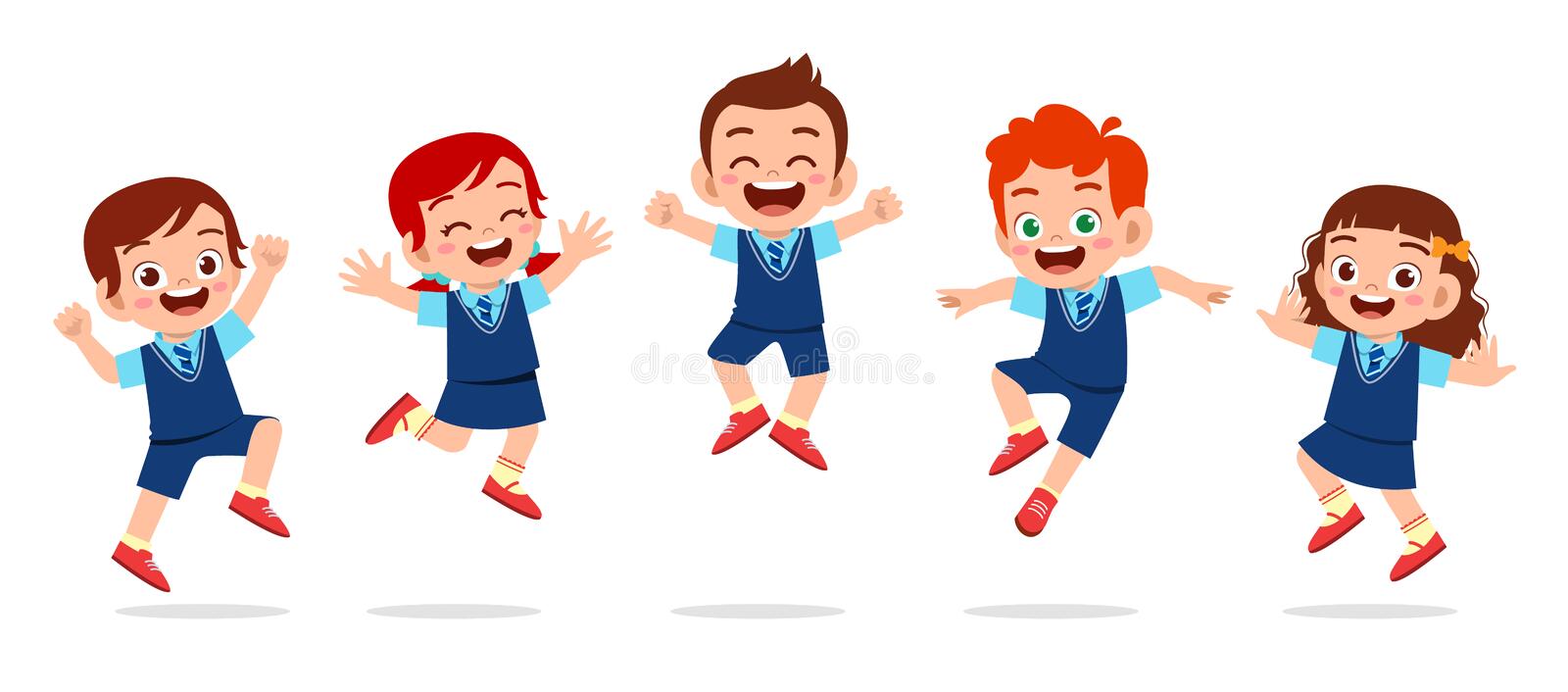 Ролевые игры
Ролевая игра – это высшая форма развития детской игры, в дошкольном и младшем школьном возрасте она выступает в роли ведущей деятельности. 

Правила
Роль
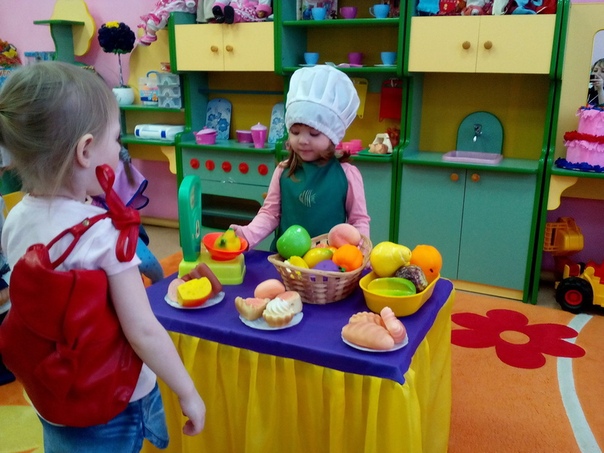 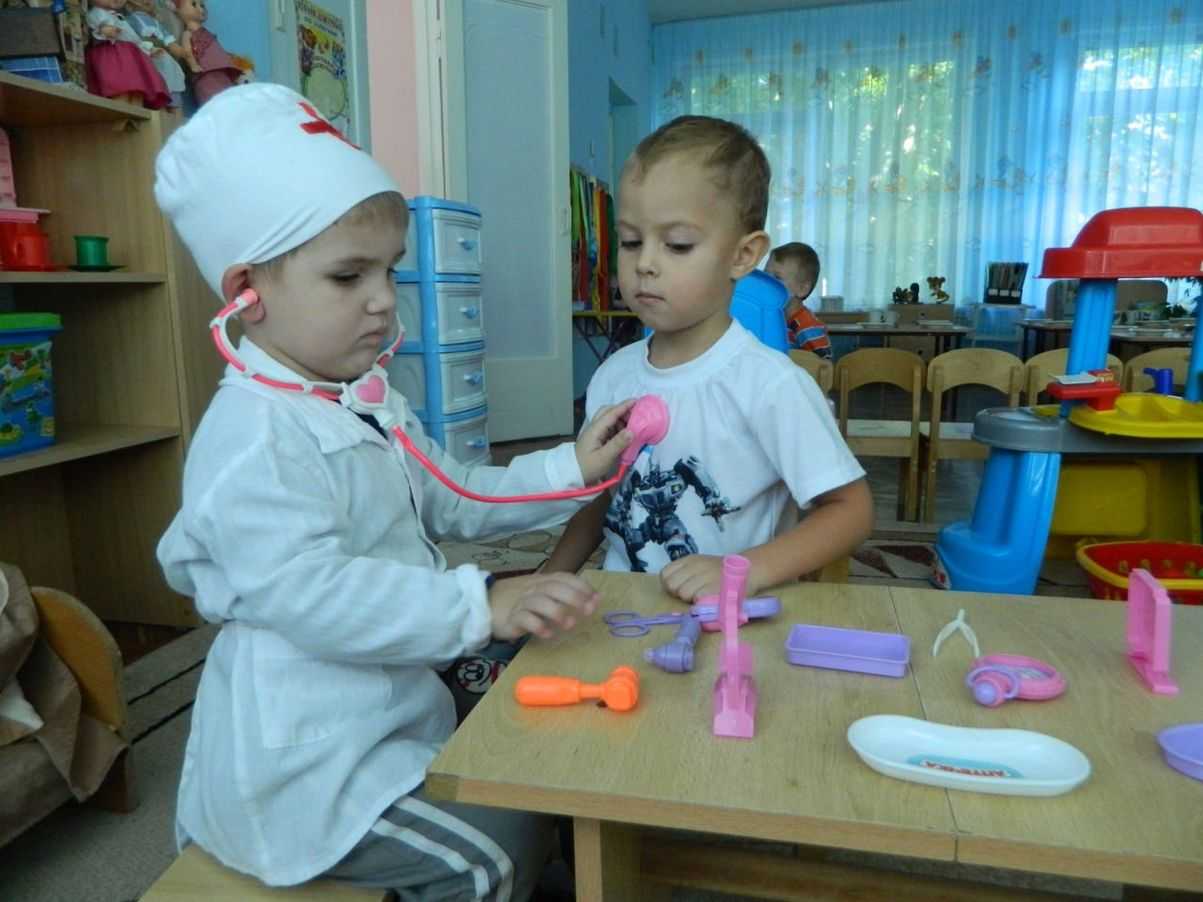 ИГРА ДЛЯ РЕБЁНКА
Удовольствие
Знакомство с нормами, правилами жизни
Общение со сверстниками
Возможности выражать свои эмоции
Возможность выбирать игрушки, средства игры
Внутренняя свобода: играю, где хочу, с кем хочу, сколько хочу, чем хочу.
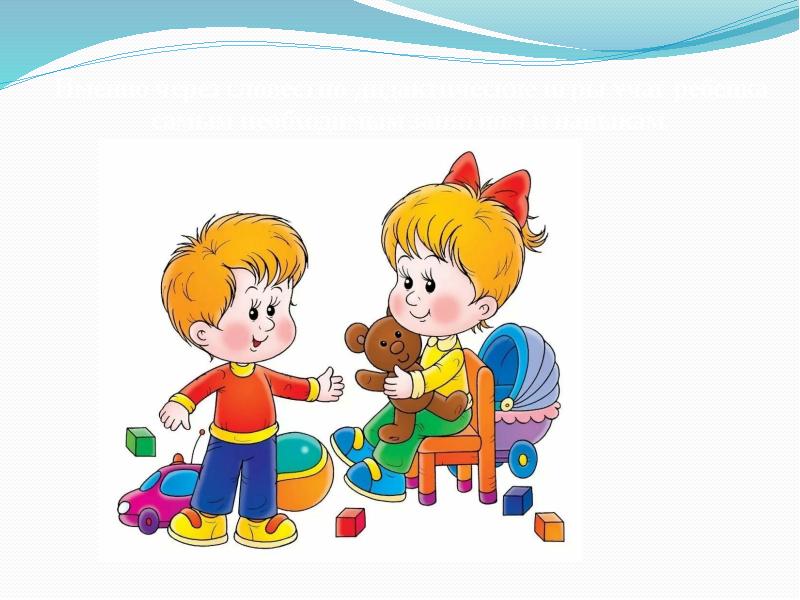 Многообразие игр и игрушек
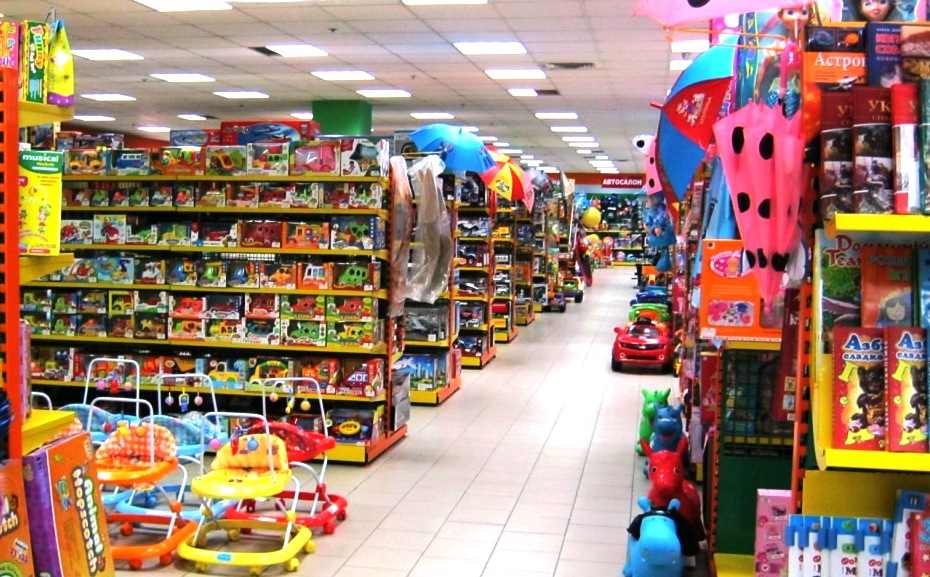 Игрушки для детей раннего возраста (от 1 до 3 лет)
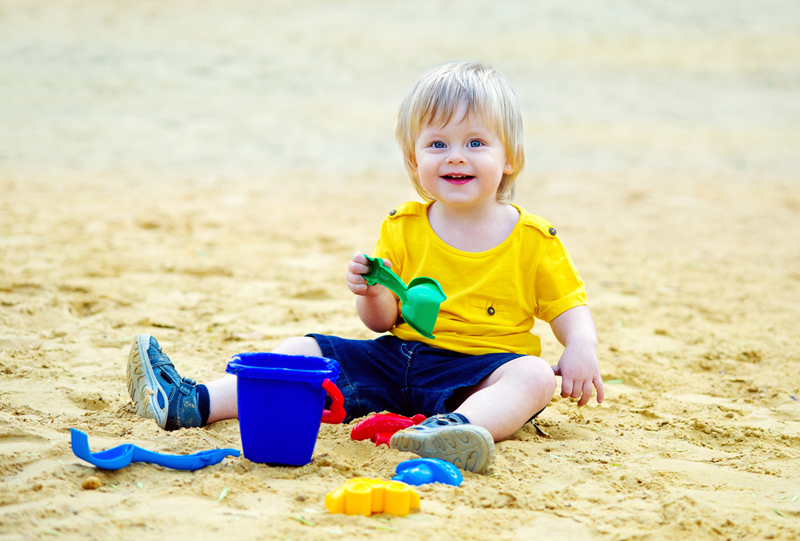 Орудийные действия:
совочки, лопаточки;
метелочки, грабельки;
сачки для «вылавливания» игрушек из ванны;
удочки с магнитом для «ловли рыбок»;
игрушечный телефон, часы, сумочка и пр.;
кукольная утварь, посуда, одежда, расчёски и пр.
Наглядно-действенное мышление:
пирамидки, разнообразные по цвету, форме и материалу;
вкладыши разной формы и размера для вкладывания и накладывания;
матрёшки 3-4-местные;
«коробки форм»- ячейки геометрических форм и предметных изображений;
столики с отверстиями, колышки, цветочки для втыкания;
крупные пазлы и мозаики;
кубики крупные пластмассовые и деревянные;
шнурок и бусины для нанизывания;
народные игрушки с подвижными частями;
желобок и шарик для скатывания.
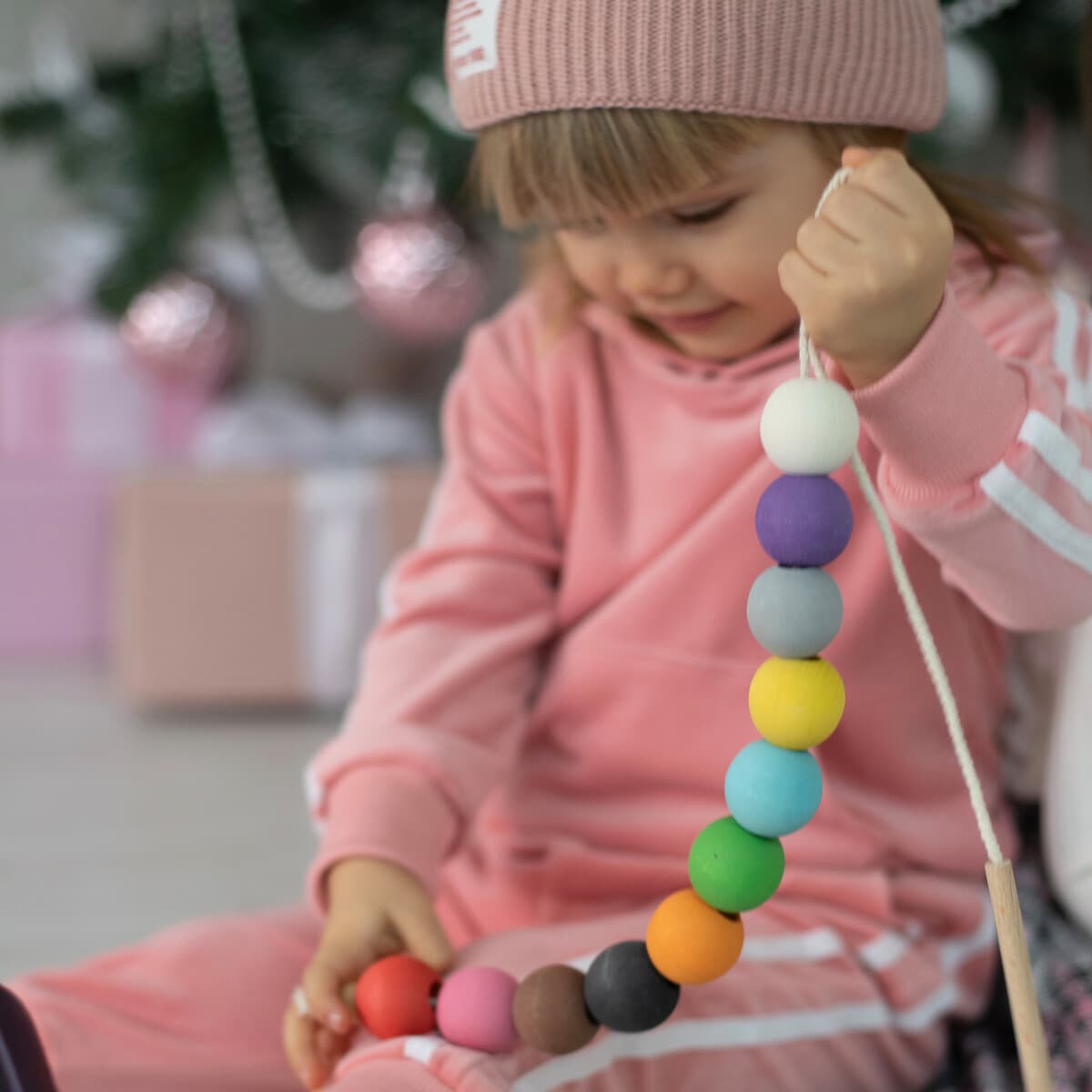 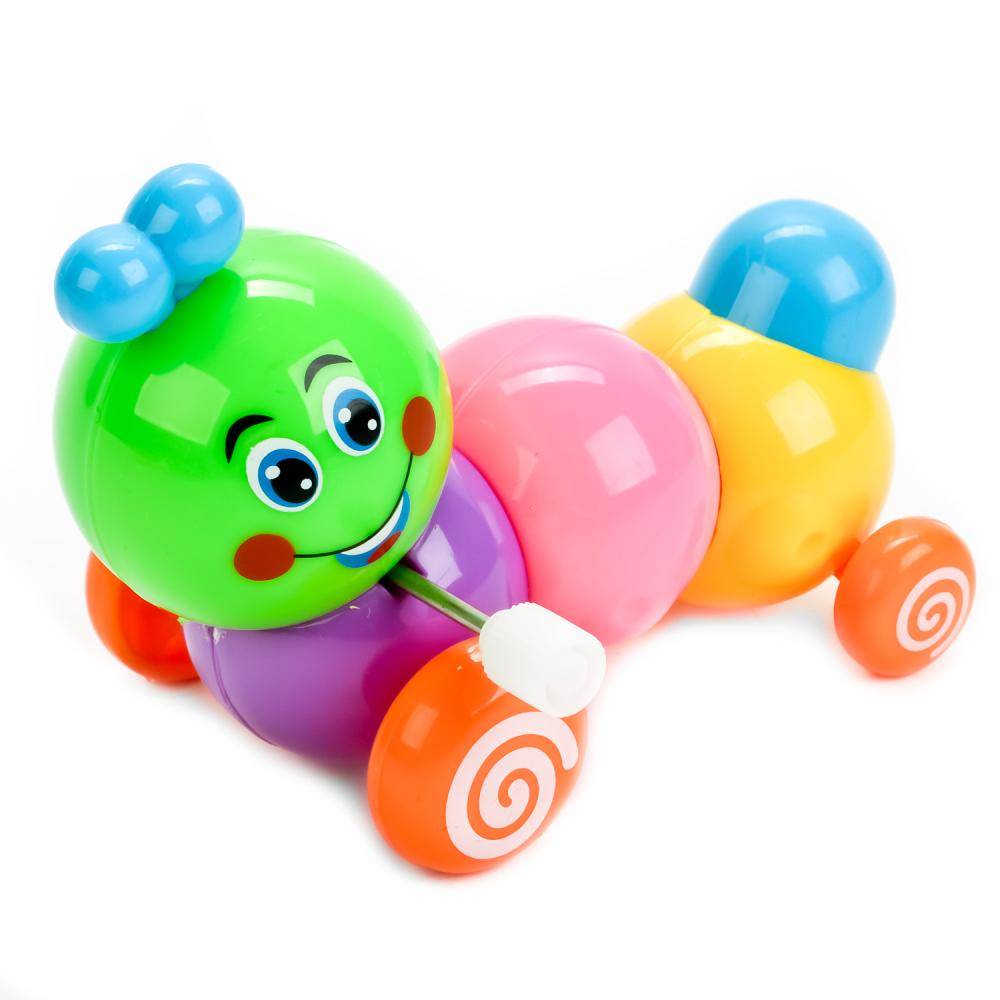 Познавательная активность:
коробочки с секретом;
детские музыкальные центры;
механические игрушки;
клавишные игрушки;
игрушки с сюрпризом, требующие установления связи между своим движением и появлением чего-то нового;
материалы для игр с водой и песком: брызгалки, формочки, совочки и пр.
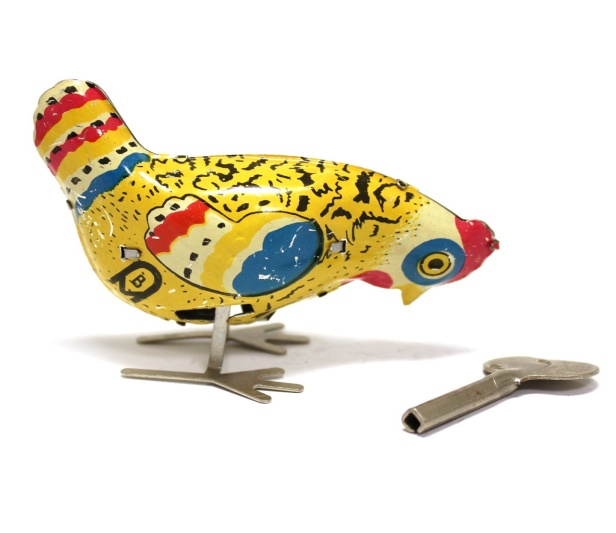 Целеустремлённость и настойчивость:
фигурные пирамидки;
 составление изображения из нескольких частей;
составные игрушки;
строительные наборы;
бусы для нанизывания;
шнуровки и застёжки.
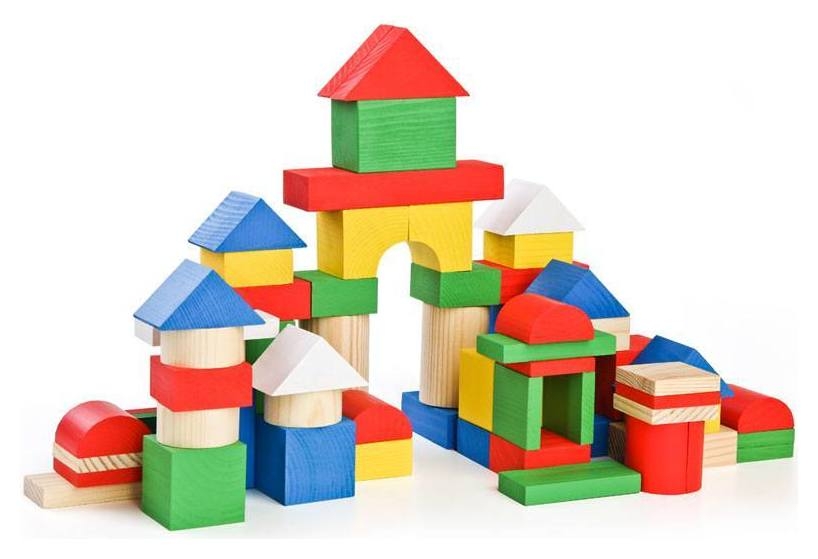 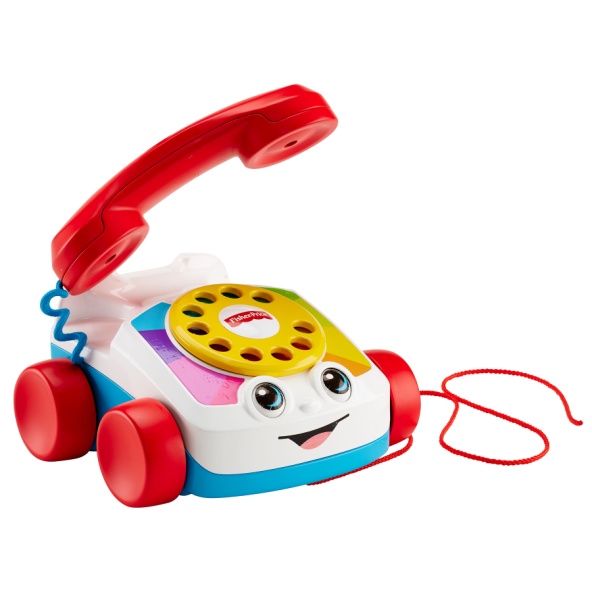 Речевое развитие:
картинки с изображением животных и людей;
сюжетные картинки с изображением действий;
наборы картинок с различным пространственным положением одних и тех же персонажей;
элементарные виды детского домино и лото;
последовательности картинок, изображающие сюжеты детских сказок;
наборы фигур (деревянные или картонные), изображающие персонажей известных сказок;
звукозапись (медленная и отчётливая) детских народных сказок;
диафильмы;
игрушечный телефон.
Предметная (процессуальная) игра:
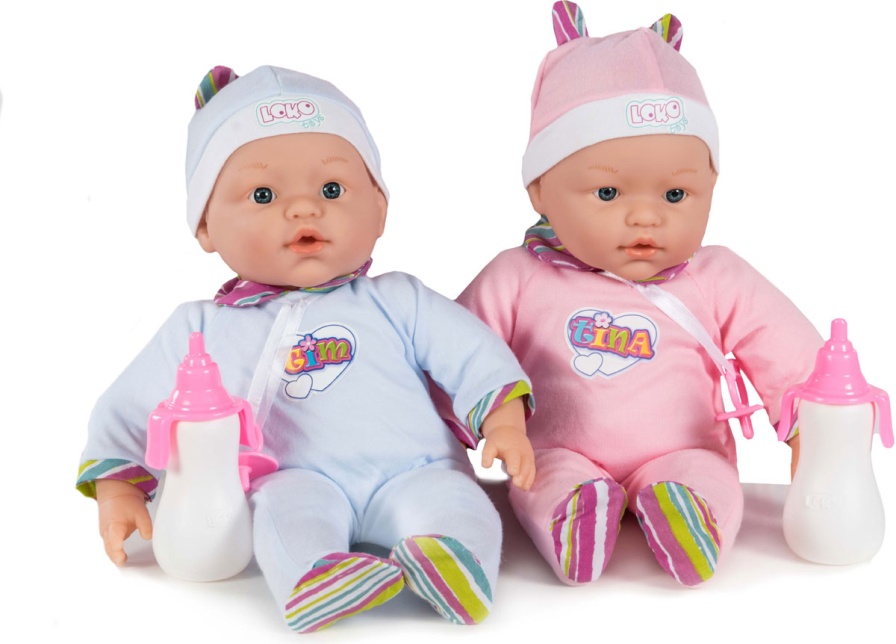 тряпичные – гибкие куклы (высота 30-40 см);
пластиковые – гибкие куклы;
кукла-голыш с набором одежды;
кукла в одежде;
маленькие «пупсики;
набор кукольной посуды (плита, чайник, кастрюльки и пр.);
мебель и оборудование для кукол (кроватка, ванночка, стульчик);
«продукты питания» – наборы овощей, фруктов;
«предметы гигиены» для кукол – расчёски, щётки, мыло и пр.;
игрушечные животные;
Машинки.
Игровые пособия, способствующие физическому развитию:
Мячи (разных размеров).Обручи.Спортивное оборудование для малышей (качели, горки, кольца, лесенки, шведская стенка).Скамеечки для ходьбы.Коврики с разной поверхностью.
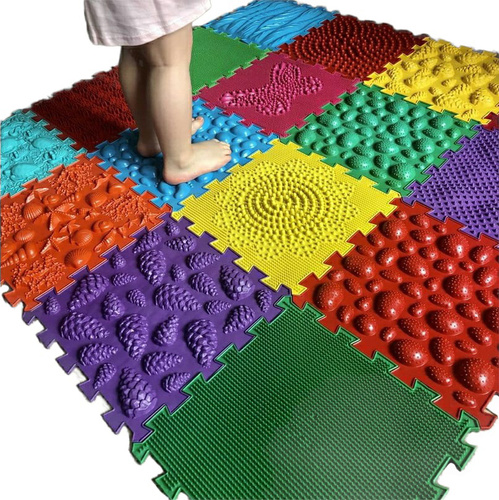 Рекомендации для родителей:
Играя с ребенком, опуститесь рядом с ним, чтобы вы были с ним на одном уровне. 
Подберите для игры яркие красивые игрушки. 
Покупая новую игрушку, обязательно покажите, как ребенку в нее играть.
Постепенно сокращайте свое участие в игре.
Озвучивайте все ваши действия. 
Подберите «правильное» 
      время для игры.
7.    Повторяйте игры.
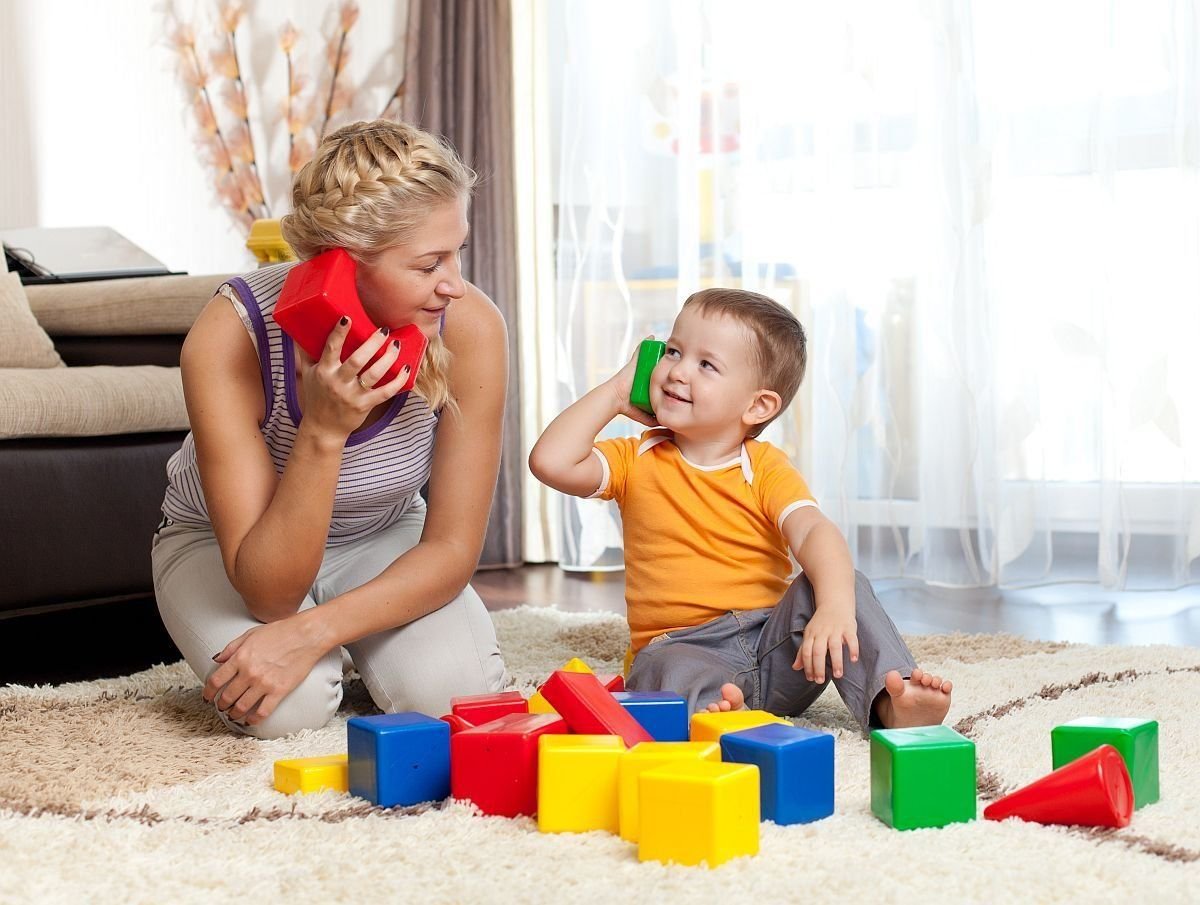 «Игры детей – вовсе не игры, а правильнее смотреть на них как на самое значительное и глубокомысленное занятие этого возраста».                                М.Монтель
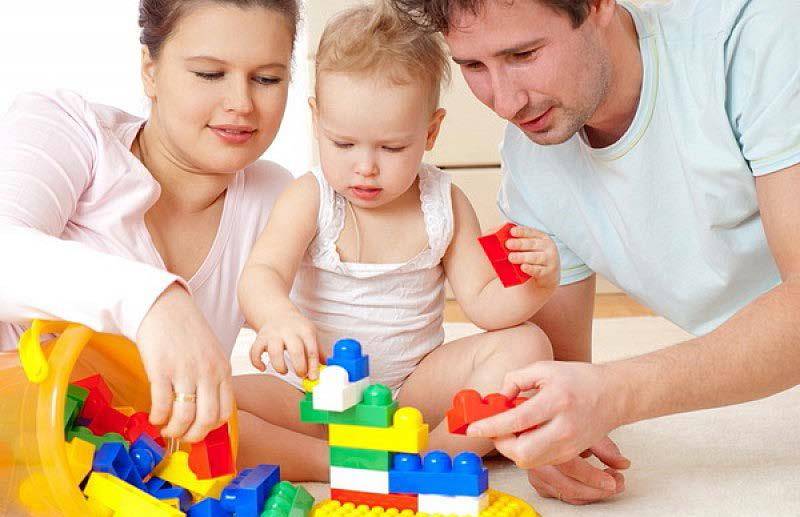 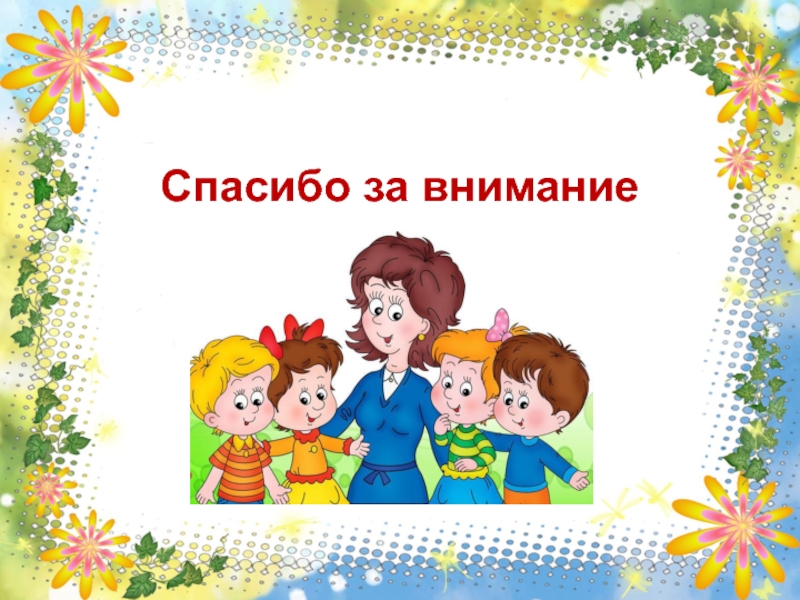